NS2 MODULE - Practical
Prof. Hamed Al-Zoubi
Ass. Prof. of Microbiology
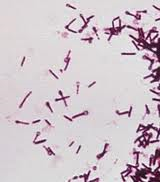 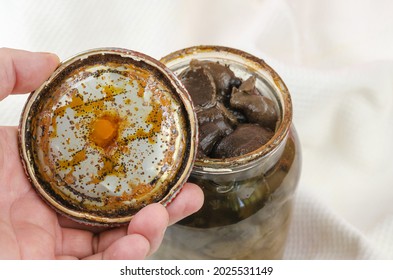 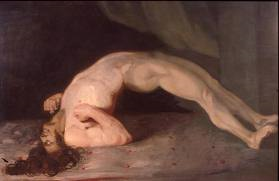 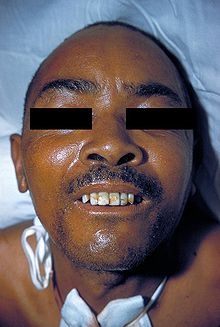 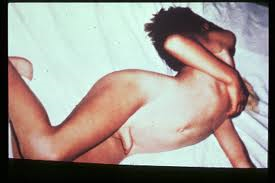 The End